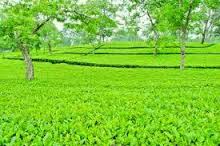 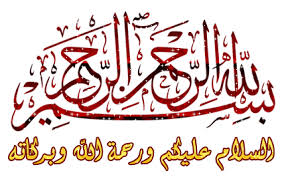 স্বাগতম
শিক্ষক পরিচিতি
মোহাম্মদ সাজাদ মিয়া 
সহঃ শিক্ষক (আইসিটি)
সমতা স্কুল এন্ড কলেজ
ছাতক,সুনামগঞ্জ।
মোবাইল নংঃ 01726015971
ই-মেইলঃ mdsajad.71@gmail.com
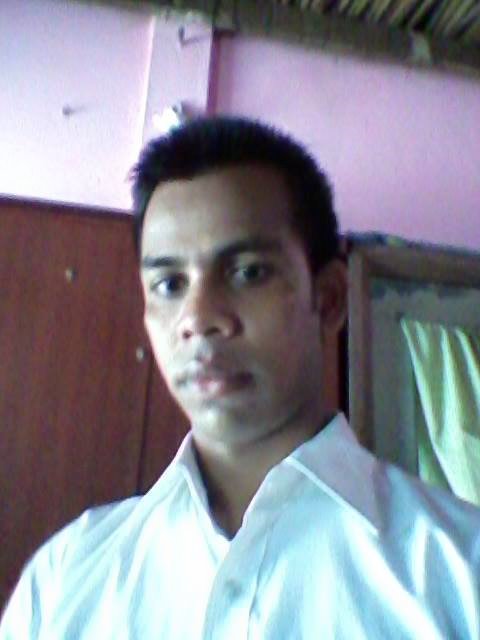 পাঠ পরিচিতি
বিষয়ঃ ইসলাম ও নৈতিক শিক্ষা
শ্রেণীঃ নবম
অধ্যায়ঃ চতুর্থ 
শিক্ষার্থী সংখ্যাঃ ৫০ জন
সময়ঃ ৫০ মিনিট
তারিখঃ ২2/১০/২০১9খ্রিঃ।
১।অসুস্ত মানুষ।				 ২।বিপদ গ্রস্ত মানুষ
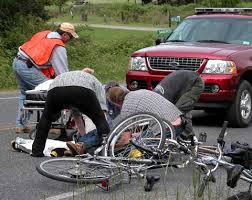 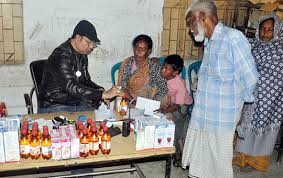 আজকের পাঠঃমানব সেবা
শিখনফলপাঠ শেষে শিক্ষার্থীরা
মানব সেবার অর্থ বলতে পারবে।
মানব সেবার ক্ষেত্র সমূহ চিহ্নিত করতে পারবে। 
ইসলামে মানব সেবার গুরুত্ব বিশ্লেষন করতে পারবে।
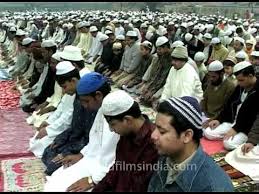 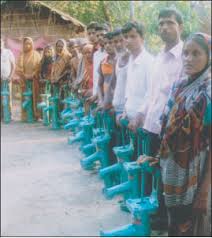 নামাজ আল্লাহর হক
বান্দার হক
জোড়ায় কাজ
ইসলামে হক বা অধীকার কয় প্রকার লিখ? 
 মানব সেবা কোন প্রকারের অধীকার বর্ণনা কর?
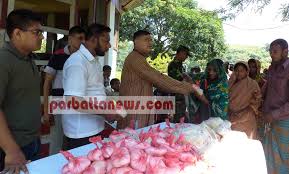 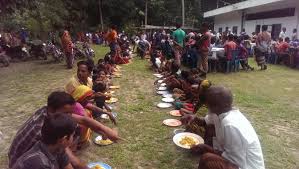 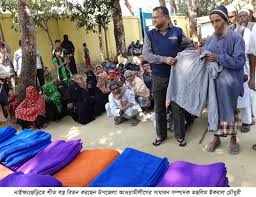 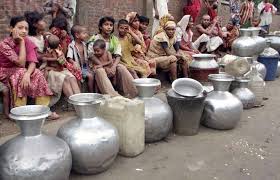 খ খা খাদ্য
তৃষ্ণার্ত
ক্ষুধার্থ
বস্ত্র
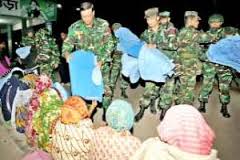 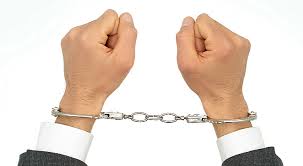 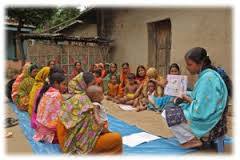 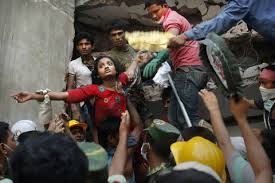 অসহায়
বন্দী
শিক্ষা
রুগী
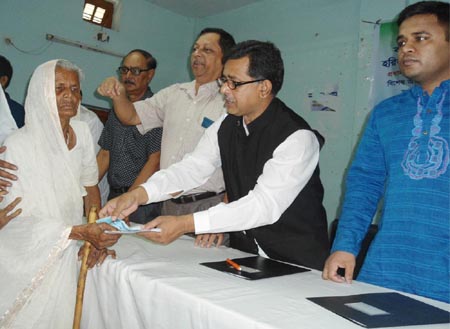 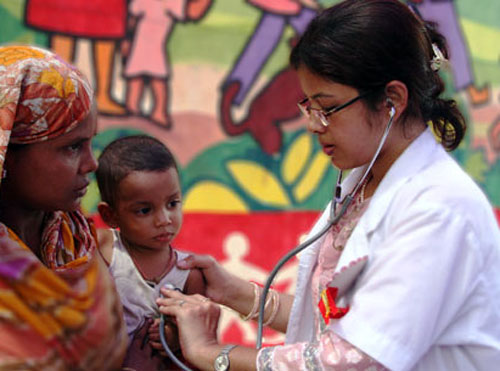 অসহায়কে সাহায্য করা
পরিচর্যা করা
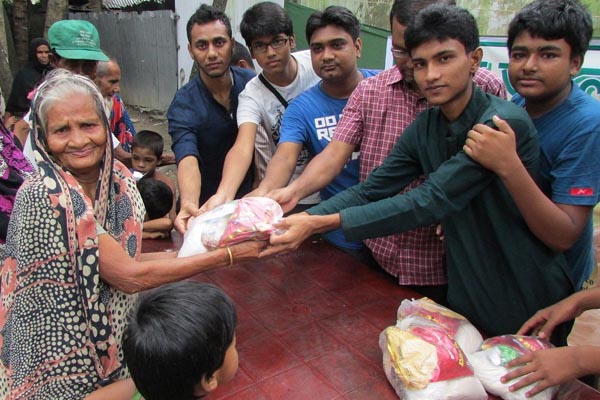 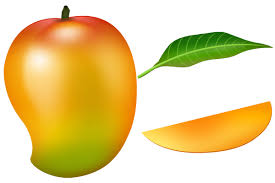 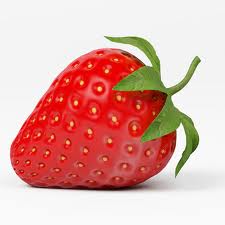 ক্ষুধার্তকে খাদ্য দান করলে আল্লাহ তাআলা তাকে জান্নাতের সুস্বাদু ফল দান করবেন।
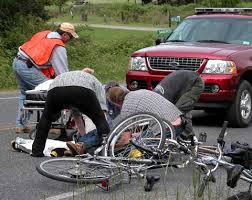 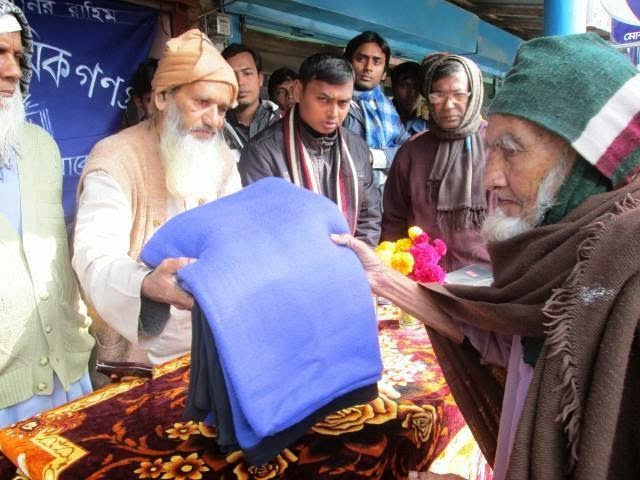 ২নং
কোন মুসলমান অন্য মুসলমানকে কাপড় দান করলে আল্লাহ তা’লা তাকে জান্নাতের পোশাক দান করবেন।
চিন্তা করে উত্তর দাও ।
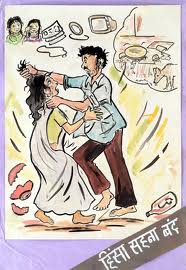 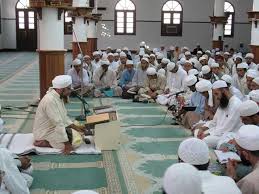 কোর-আন শিক্ষা
নারী নির্যাতন
যারা ক্ষুধার্থকে খাদ্য দেয় তাদেরকে কি খাওয়ানো হবে? 					কি ভাবে আমরা মানব সেবা করতে পারি।
মূল্যায়ন
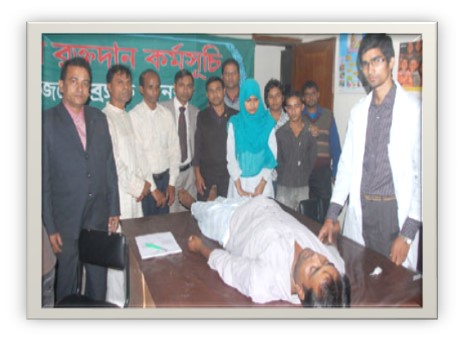 বাড়ীর কাজ
মানব সেবার প্রয়োজনীয়তা ব্যাখ্যা কর।
আজকের মত এখানেই শেষ করছি
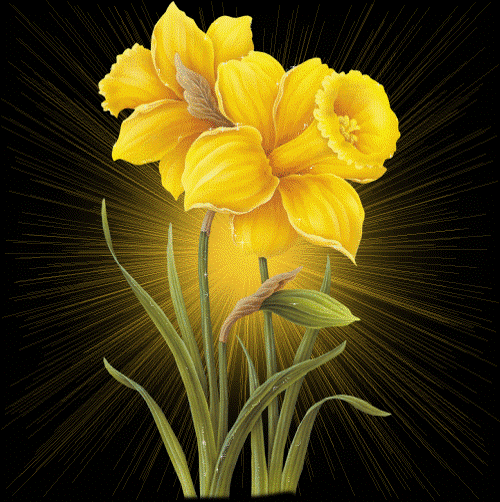 খোদা হাফেজ
ধন্যবাদ